The Grind Continues

Pinal Partnership

December 14th, 2012



Presented By:
Elliott D. Pollack
CEO, Elliott D. Pollack & Company
Economic Conditions
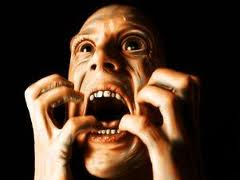 The economy we wanted…
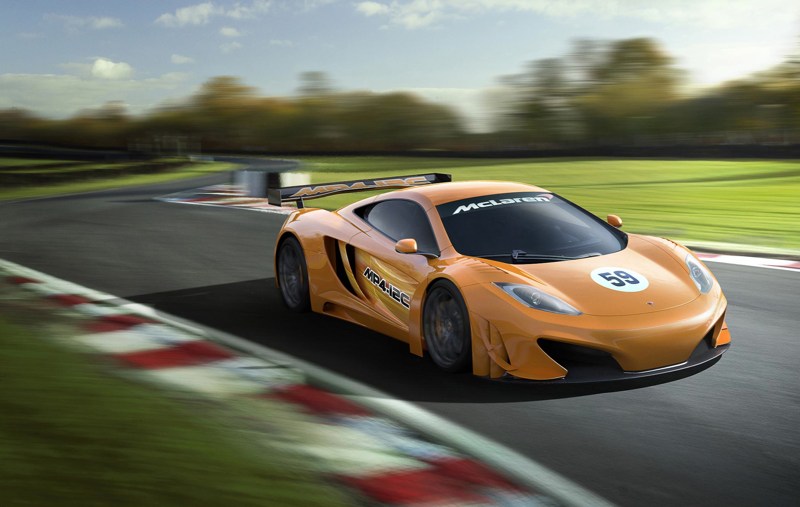 What we got…
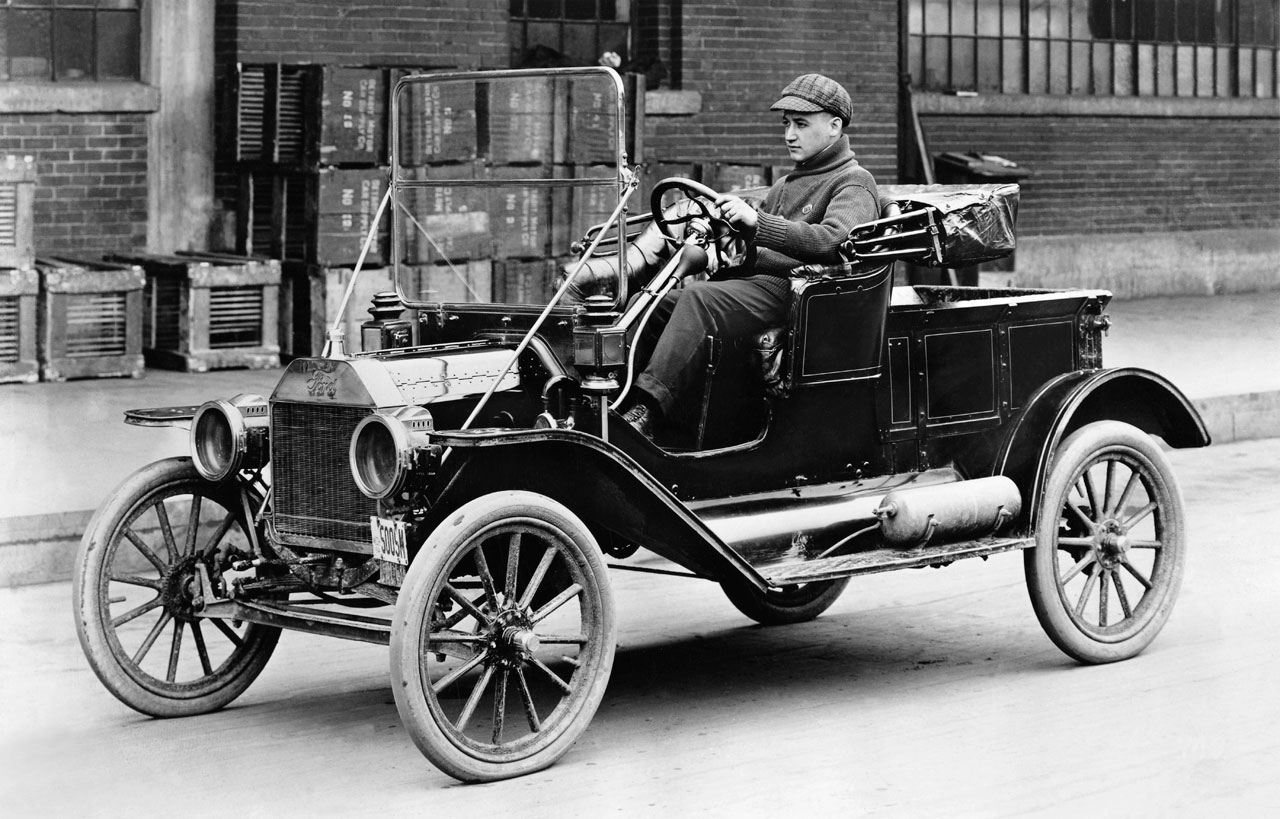 It is only because conditions have been so poor for so long that we feel this mediocre recovery is OK.
NATIONAL ECONOMY – 


Continued subpar growth.  But, recovery should continue. (unless the Federal Gov’t does something stupid…)
Speaking of stupid…
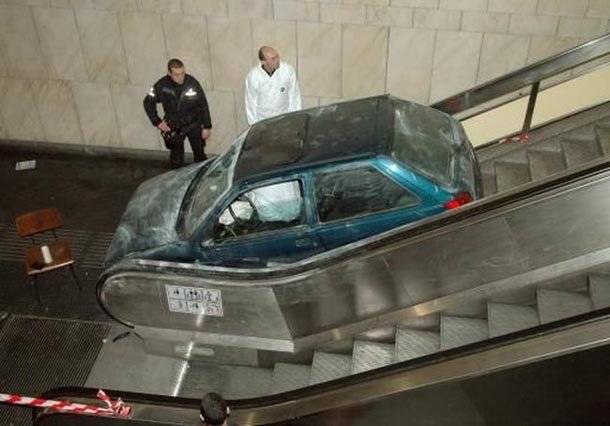 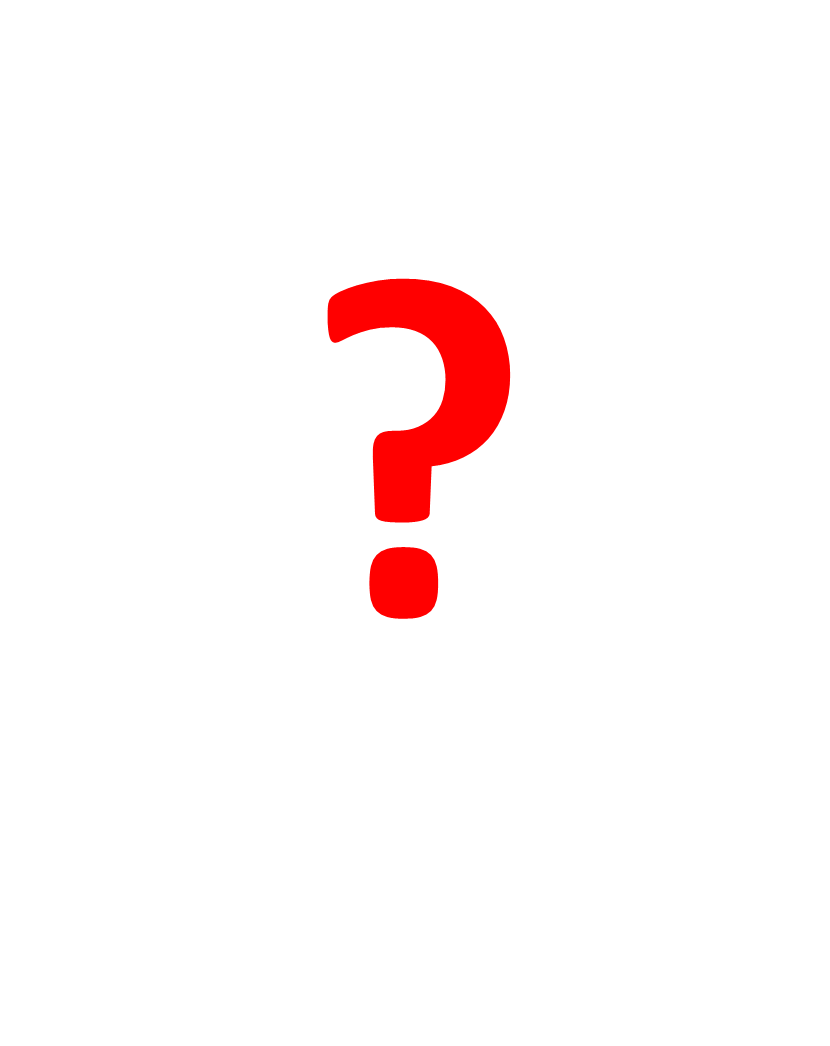 FISCAL CLIFF
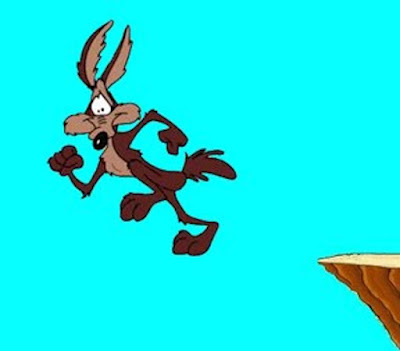 2013
Speaking of stupid…
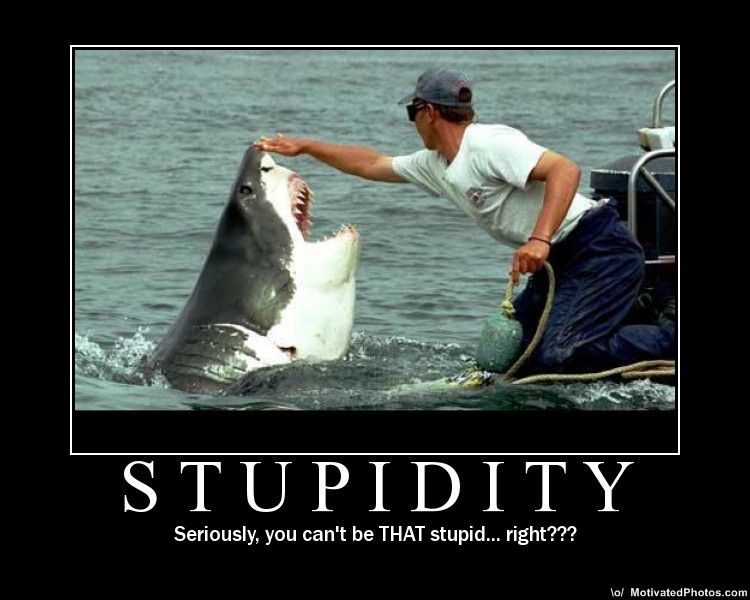 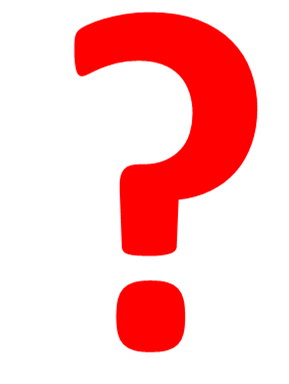 FISCAL CLIFF
January 2, 2013:
 Bush-era tax cuts expire.
$3.3 trillion over 10 years
$330 billion in 2013
Fiscal tightening measures agreed to last year kick in… 
$1.2 trillion in cuts over 9 years
$500 billion in defense
		($55 billion in 2013)
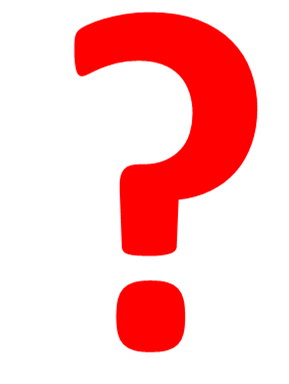 FISCAL CLIFF
Causes great uncertainty.
Cost of non-resolution would be a recession in 2013 (CBO).
So, most likely some type of resolution will occur in early 2013.
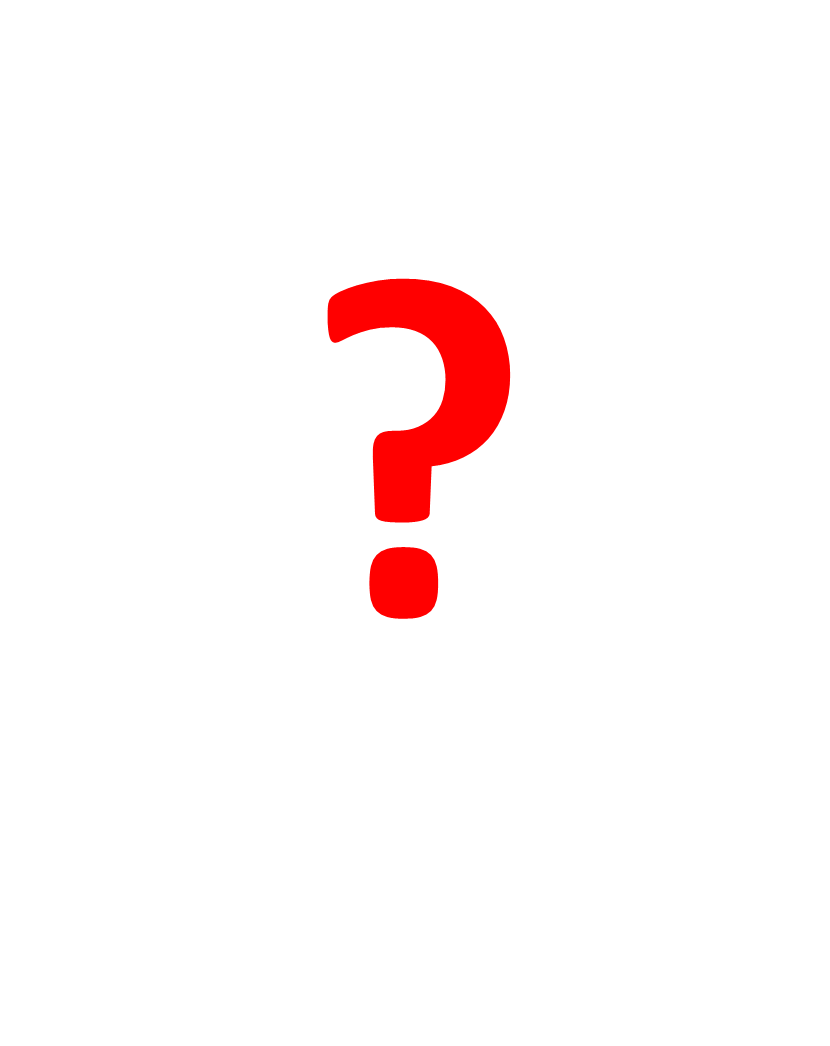 ObamaCare
Summed up in one sentence by:
Barbara Bellar(Candidate for Illinois State Senate)
ObamaCareSummed up in One Sentence
“We are going to be gifted with a health care plan we are forced to purchase, and fined if we don’t…
ObamaCareSummed up in One Sentence
…which reportedly covers at least 10 million more people, without adding a single new doctor, but provides for 16,000 new IRS agents…
ObamaCareSummed up in One Sentence
…written by a committee whose chairman  says he doesn’t understand it…
ObamaCareSummed up in One Sentence
…passed by a congress that didn’t read it, but exempted themselves from it…
ObamaCareSummed up in One Sentence
…signed by a president (who smokes)…
ObamaCareSummed up in One Sentence
…with funding administered by a treasury chief (who didn’t pay his taxes)…
ObamaCareSummed up in One Sentence
…for which we will be taxed for four years before any benefits take affect…
ObamaCareSummed up in One Sentence
…by the government which has already bankrupted social security and Medicare…
ObamaCareSummed up in One Sentence
…all to be overseen by a surgeon general (who is obese), and financed by a country that’s broke.”
ObamaCareSummed up in One Sentence
What could possibly go wrong?
ObamaCare
Seriously, the issues are:

Uncertainty over costs
Uncertainty over implementation
Recession Periods
United States Real Gross Domestic Product* Annual Growth 1970 - 2013**Source: U.S. Bureau of Economic Analysis & Blue Chip Economic Indicators
*  Based on chained 2005 dollars. 
 ** 2012 - 2013  are forecasts from the Blue Chip Economic Indicators, November 2012
At least we’re growing!
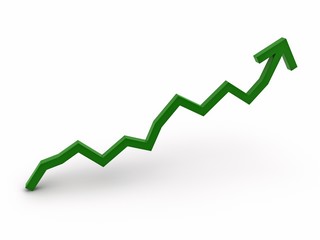 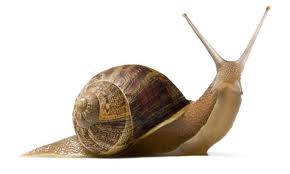 And growth should continue, 
				BUT…
…growth will remain weak because of the following:
Consumer spending modest, but up (Additional jobs and hours worked).
Business spending up 
Excess industrial capacity.
Continued housing recovery in 2013. Large percent gain. Small numerical gain.
Limited commercial construction.
Continued pressure on state and local government.
Limited policy options on part of Federal government.
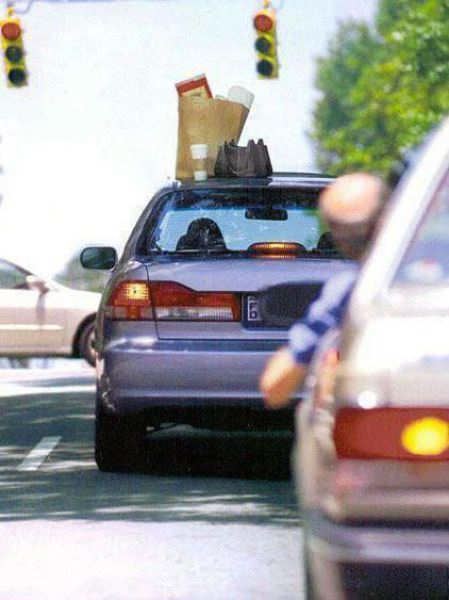 Consumers
Consumer debt has declined by $1.7 trillion over the last 4 years.
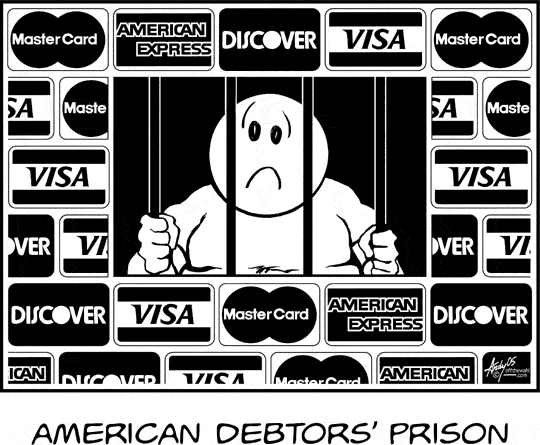 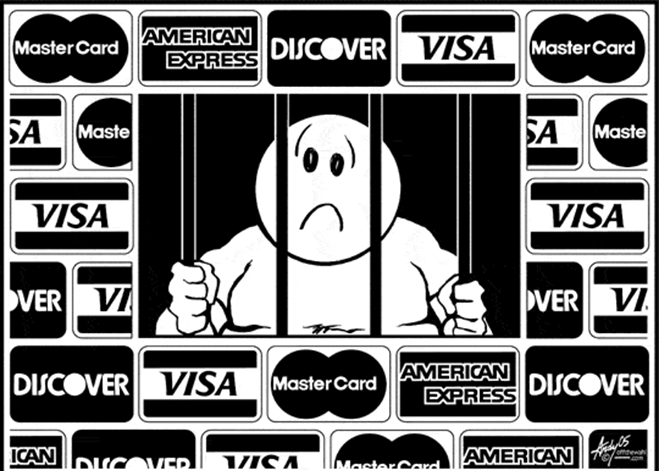 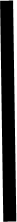 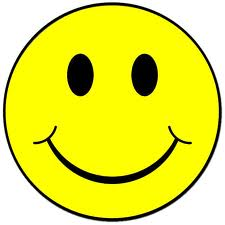 Recession Periods
Financial Obligation Ratio**1980 – 2012* Source: Federal Reserve
*Data through second quarter 2012
**Ratio of mortgage and consumer debt (including auto, rent and tax payments) to disposable income.
Recession Periods
Consumer Credit OutstandingPercent Change Year Ago1970 – 2012* Source: The Federal Reserve Bank of St. Louis
*Data through October 2012
US New Job Data Change from Prior Month (S/A)June 2010 –  November 2012Source: Bureau Labor of Statistics
(000’s)
Recession Periods
Hours WorkedPercent Change from Year Ago1976 – 2012* Source: Bureau of Labor Statistics
*Data through third quarter 2012
Recession Periods
Consumer Confidence1978 – 2012* Source: The Dismal Scientist
Normal
Normal
Normal
New Normal?
Approval of medical marijuana...
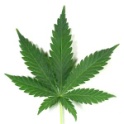 *Data through November 2012
Number of Monthly Residential RefinancesGreater PhoenixSource: CoreLogic
Refinancing will free up money…
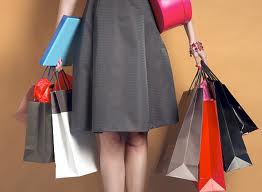 WEALTH EFFECT
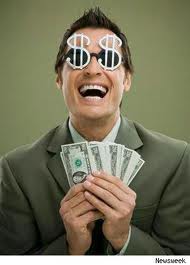 Housing prices are up.

Stock market is up from a year ago.
Consumer Summary:
Jobs are being created at a slow rate.

Those that have jobs are spending a little more but will remain cautious.

Unemployment to remain high, but should trend lower.

Wealth levels are improving.

Will the additional uncertainty translate into reduced consumer spending?
Business
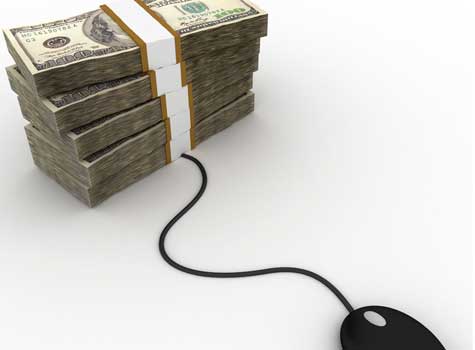 Business debt has declined by $2.9 trillion over the last 4 years.
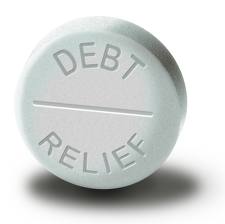 Recession Periods
Corporate Profit (Billions of Dollars, SA) 1975-2012*Source: BEA
*Data through third quarter 2012
Recession Periods
Business Spending on EquipmentPercent Change from Prior Quarter 2005 – 2012* Source: Bureau of Economic Analysis
*Data through third quarter 2012
Recession Periods
Business Spending on Plant Percent Change from Prior Quarter 2005 – 2012* Source: Bureau of Economic Analysis
*Data through third quarter 2012
Recession Periods
Capacity Utilization Rate1970 – 2012* Source: The Federal Reserve Bank of St. Louis
This is when investment occurs.
*Data through October 2012
Business Summary:
Businesses are in better shape.
Spending on equipment to continue to grow.
Spending on plant will lag until capacity utilization goes higher…getting close.
Employment to continue to grow.
Government
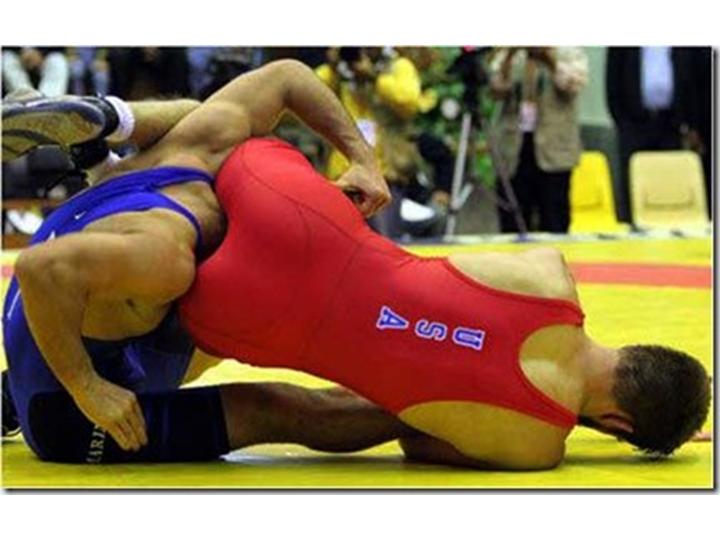 Speaking of stupid…
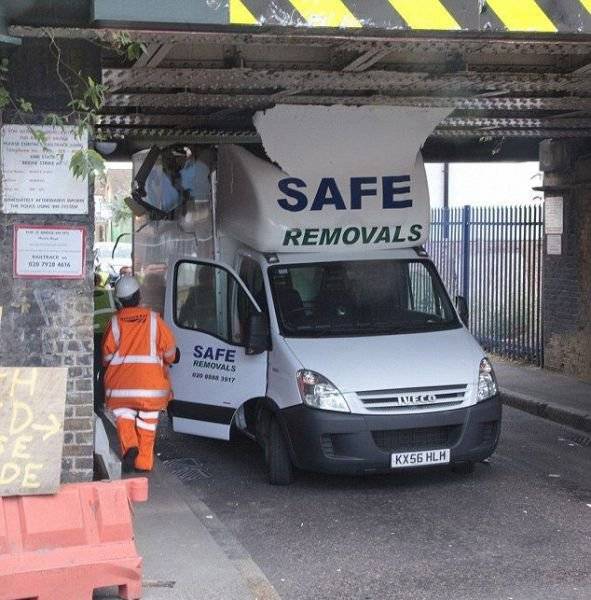 Gross Government debt has INCREASED by $5.8 trillion over the last 4 years.
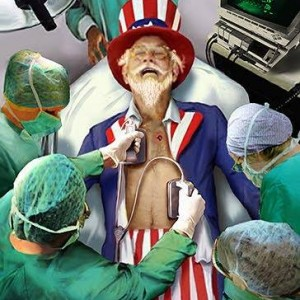 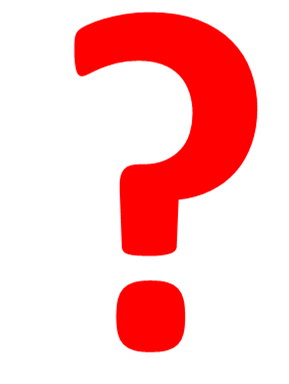 Balanced Budget
We are borrowing $0.34 of every dollar we spend and can’t collect enough in taxes to make it up.
Balanced Budget
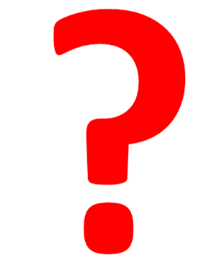 Balanced Budget
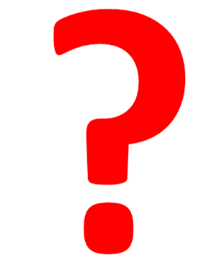 Balanced Budget
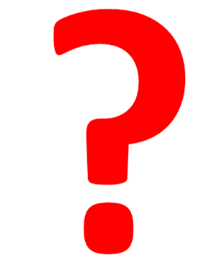 EXPENDITURES	$3.796 trillion
RECEIPTS		         $2.469 trillion
= DEFICIT			$1.327 trillion

Discretionary Expenditures = $1.319 trillion
Balanced Budget
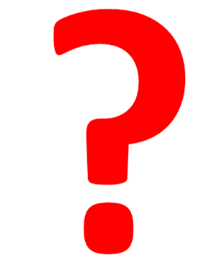 So, even if we completely shut down government, including the military, we still wouldn’t have a balanced budget.
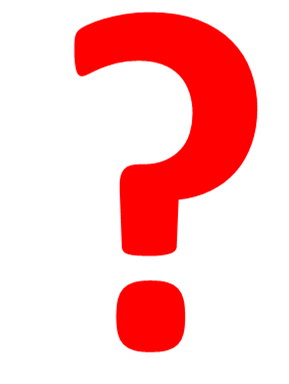 Balanced Budget
The federal debt scheduled to be:

$16.2 trillion in 2013
$25.9 trillion in 2022
Source: U.S. Treasury; FY 2013 U.S. Budget
U.S. Gross National Debt ($tril)Source: U.S. Treasury; FY 2013 U.S. Budget
---- Obama Administration proposed budget, Aug. 2012
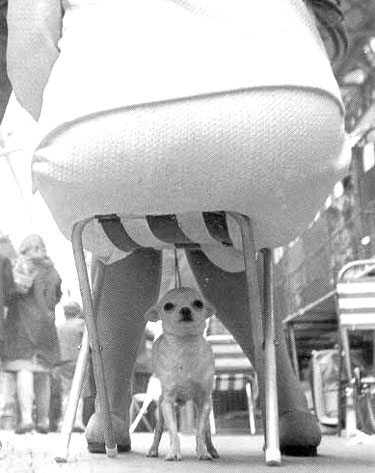 What is the tipping point?
It WILL happen but no one can tell when.
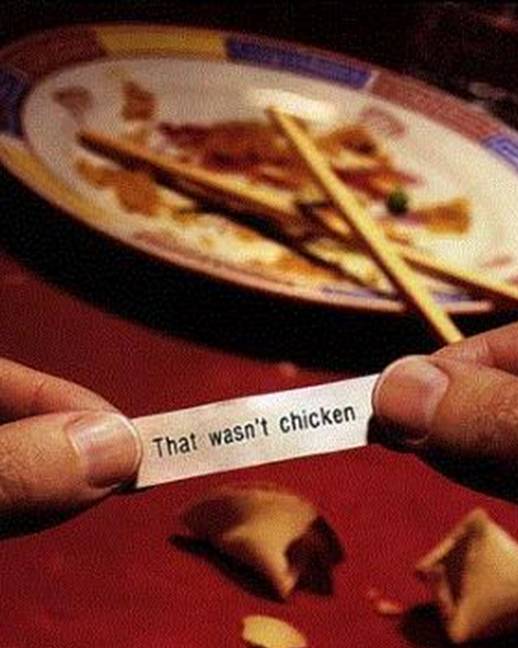 You won’t know what you’re gettinguntil it’sTOO LATE.
What does the government need to do?
First, admit there is a problem

Second, deal with the problem.

	It will be painful and there is no 	easy way out.
What does the government need to do?
Need significant cuts in the rate of increase for long term fiscal health.
Modest tax increases designed not to hurt incentives.
But, significant cuts or tax increases will hurt the economy next year.
Therefore, they need to phase it in!!!
Government Summary:
State & local under pressure.

But, more revenues available in FY2013.
Federal spending up but more slowly.

Need to avoid a self imposed “cliff.”
Question:
Can Europe cause a recession in the U.S.?
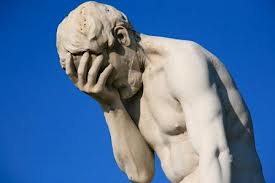 Conclusion:
Europe unlikely to cause any significant problems for U.S.
NATIONAL SUMMARY
Consumers still restructuring
Confidence low, but spending will continue to grow
Business in good shape but not confident because of:
Low capacity utilization
Cost of Obama Care
Potential for Fiscal Cliff
Federal government, no leadership whatsoever.
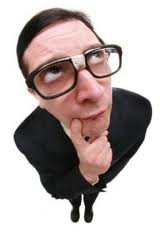 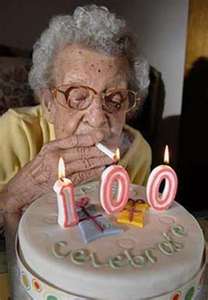 ARIZONAHappyBirthday!!
Recession Periods
Arizona & US Move Together             (Non-farm Emp. Percent Change 1980 – October 2012)
[Speaker Notes: U.S. data through November, AZ data through October]
Hawaii
Alaska
Jobs growing
Top 10
Jobs declining
Job Growth 2006
Source: US BLS
10
7
9
5
1
4
3
15
22
8
2
11
6
13
Hawaii
Jobs growing
Top 10
Jobs declining
Job Growth 2009
Alaska 2
Source: US BLS
34
20
1
46
44
7
3
24
5
10
50
9
36
6
30
45
49
25
8
4
Hawaii
Jobs growing
Top 10
Jobs declining
Job Growth 2011
Source: US BLS
Alaska 
17
12
50
1
10
22
38
7
25
4
34
2
29
6
30
5
9
23
44
3
8
Hawaii
Jobs growing
Top 10
Jobs declining
Job Growth 2012
YTD October 2012 vs YTD October 2011
Source: US BLS
Alaska 
43
11
29
1
33
12
30
50
35
7
4
9
10
16
5
2
6
47
3
8
There is little that isn’t transitory…




…It is mostly cyclical
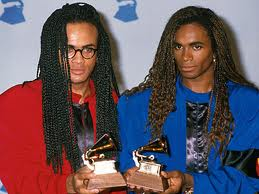 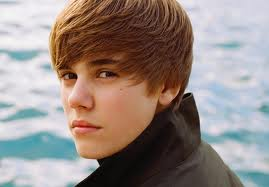 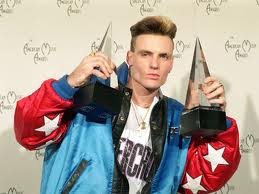 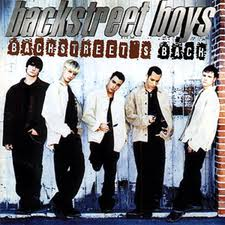 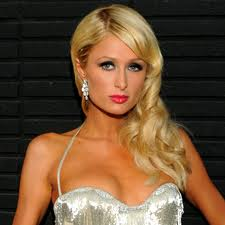 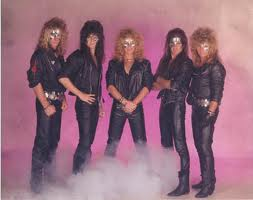 How did AZ go from 2nd to 49th?
Financial meltdown.
Credit crunch/freeze.
Overextended consumer.
Excess single family inventory.
Housing prices decline.
Loss of wealth including home equity.
Can’t sell homes or retire.
Homebuilding and home prices crash.
Population inflows weaken in AZ.
Household size increases.
Household formations decline.
Excess commercial construction
“Growth” job losses.
All sector job loses.
How does AZ go from 49th to 2nd?
Overall US economic recovery improves.
Stock market improves.
Credit frees up.
Consumers more confident.
People start to move to AZ again, slowly.
Investors help absorb excess housing.
Excess housing absorbed
Housing prices rise.
Construction kicks in.
Construction job gains.
All sector job gains.
More people move to AZ.
But the local recovery will be slow because…
Slow national recovery
Consumers still restructuring
Low levels of confidence
Winding down of defense sector
Population flows slow:
40% of U.S. households are not mortgage creditworthy.
More than 39% in Arizona and 22% nationally have no equity in their homes.
Arizona Employment GrowthSource: Arizona State University, U.S. Bureau of Labor Statistics
*YTD October 2012 vs YTD October 2011
Recession Periods
Arizona Employment* Annual Percent Change 1975–2013** Source: Department of Commerce, Research Administration
*Non-agricultural wage & salary employment.  Changed from SIC to NAICS  reporting in 1990.
** 2012 & 2013 forecast is from Elliott D. Pollack & Co.
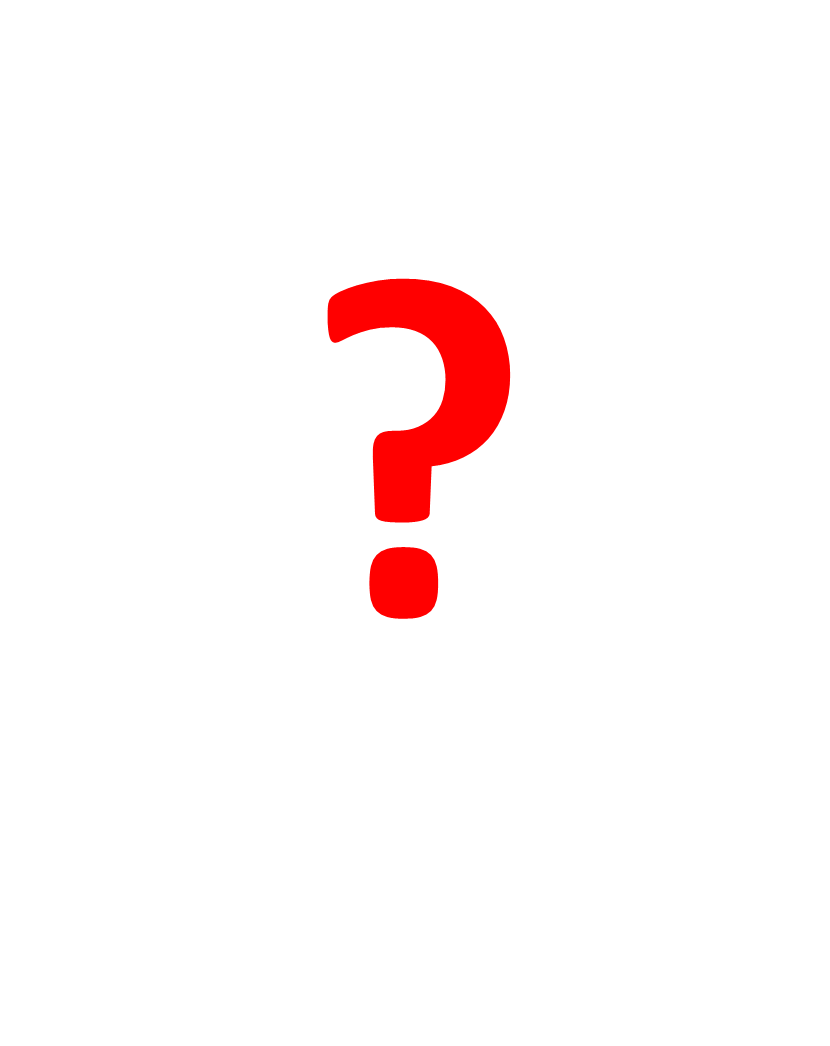 FISCAL CLIFF
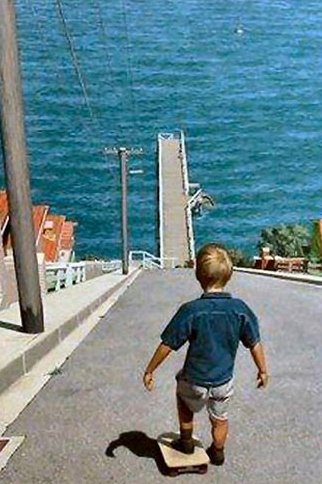 Speaking of stupid…
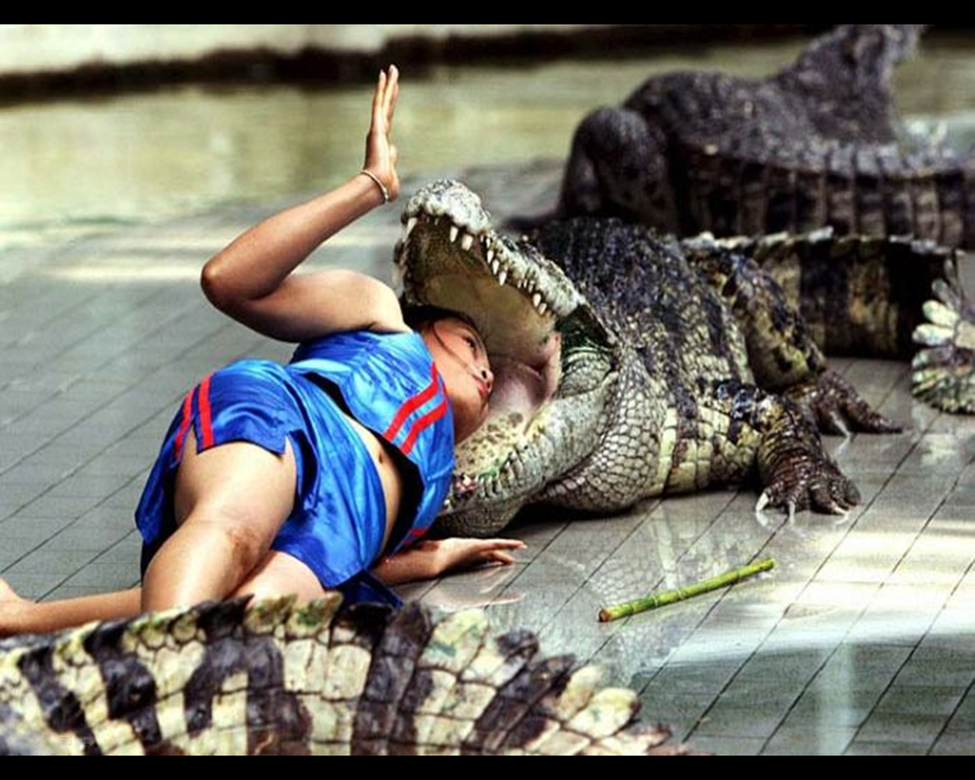 What will be the impact of defense cutbacks in Arizona?
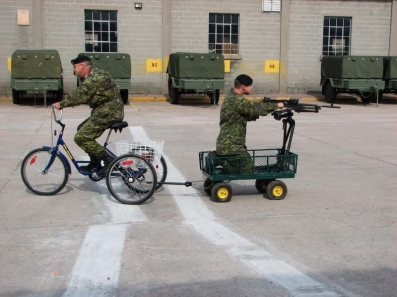 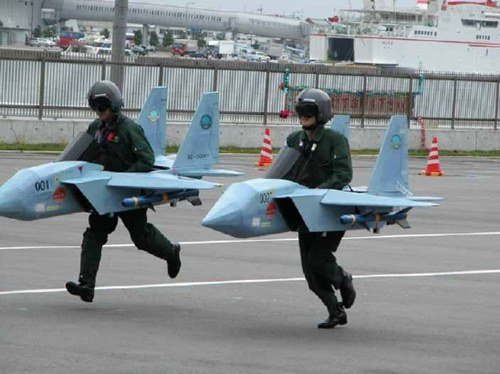 FISCAL CLIFF IN ARIZONA?
Projected Net Job Growth:
	2012 = 48,000 
	2013 = 73,600
	2014 = 88,500
FISCAL CLIFF IN ARIZONA?
If the mandated spending cuts take place, total loss to Arizona is projected at:

               45,000 to 50,000 jobs.

(This does not take into account any slowdown caused by tax increases.)

We will still grow, but very slowly.
Recession Periods
Greater Phoenix Employment* Annual Percent Change 1975–2013** Source: Department of Commerce, Research Administration
*Non-agricultural wage & salary employment.  Changed from SIC to NAICS  reporting in 1990.
** 2012 & 2013 forecast is from Elliott D. Pollack & Co.
Greater Phoenix Employment* Source: Bureau of Labor Statistics
*Oct. 2012/ Oct. 2011
[Speaker Notes: Not sure what sectors need to be highlighted for June/July]
Greater Phoenix-  Jobs Finally in the Black

	     Over last 12 months:            40,800
        12 months before that:         34,200
	     12 months before that:           1,300
		12 months before that:     (149,700)
		12 months before that:       (83,300)
* As of October 2012
Greater Phoenix Jobs
Source: BLS 
Jobs lost Peak to Trough:		302,500
                  (Dec-07)     (Jul-10)

Jobs gained Trough to Current:	133,500
			       (Jul-10) 	(Oct-12)

***We are 44% of the way back***
*Based on not seasonally adjusted monthly data
Recession Periods
Employment Levels: Greater Phoenix back to Peak in 2015?Source: ADOC
Peak
Greater Phoenix Non-Farm Employment Gains 
3 Years After Recession End
Source: BLS
Phoenix-Mesa Employment Growth(Ranking among all metro areas greater than 1,000,000)Source: Arizona State University, U.S. Bureau of Labor Statistics
*Year-to-date, October 2012
Maricopa County PopulationSource: U.S. Bureau of Census; Arizona Department of Economic Security; University of Arizona Forecasting Project
Year	        		 Population
1950		              331,770	
1960		              663,510	
1970 		              971,228
1980 		           1,509,175
1990 		           2,122,101
2000		           3,072,149
2010		                3,817,117
2020(forecast)	  4,831,137
Greater Phoenix EmploymentSource: U.S. Bureau of Census; Arizona Department of Administration; University of Arizona Forecasting Project
Recession Periods
Greater Phoenix Population Annual Percent Change 1976–2013*Source: Arizona State University & Department of Commerce, Research Administration
.
* 2012 & 2013 forecast is from Elliott D. Pollack & Co.
School Enrollment Growth2001-2012Source: Arizona Department of Education
N/A
*Collection methodology changed in 2009, rendering 2009/2008 comparisons null.
Pinal County
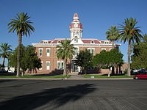 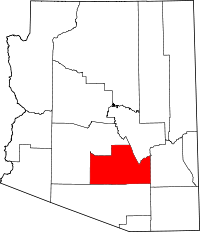 Recession Periods
Pinal County Employment Annual Percent Change 1975–2012* Source: Workforce AZ
*Data through October 2012
[Speaker Notes: Did not update]
Pinal County Employment* Source: Workforce AZ
*October 2012/October 2011
Recession Periods
Pinal County Retail Sales Percent Change Year Ago*1999 – 2012**Source: Arizona Department of Revenue
*Data through September 2012
**3-month moving average
Note: January 2010 and March 2010 retail sales are estimates.
[Speaker Notes: Up-to-date]
Recession Periods
Pinal County Single Family Permits1996–2012*Source: Census Bureau
*YTD September 2012
[Speaker Notes: Did not update]
The real estate market we wanted…
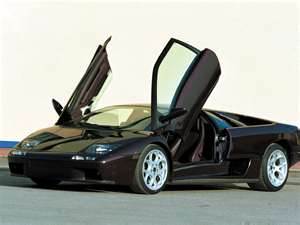 The real estate marketwe got…
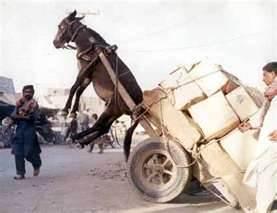 It’s hard not to be optimistic about HOUSING
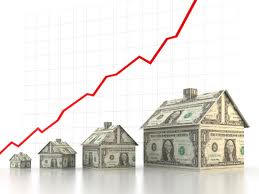 Recession Periods
US Total Vacant Housing Units1965-2012*Source: US Census Bureau
(000)
Longer term trend
*Data through 2012 Q3
Housing
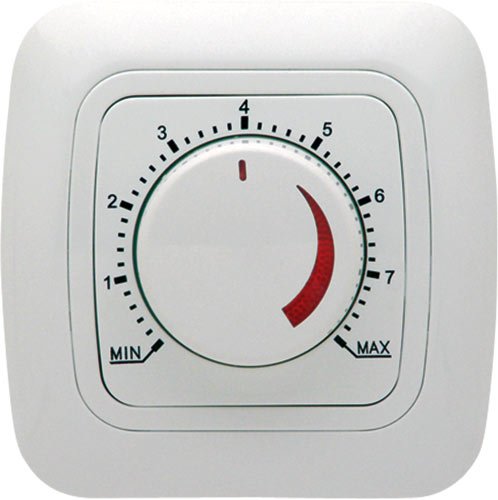 Mediocre
Not great
OK
Not a light switch…
Good
Bad
Great
A dimmer switch…
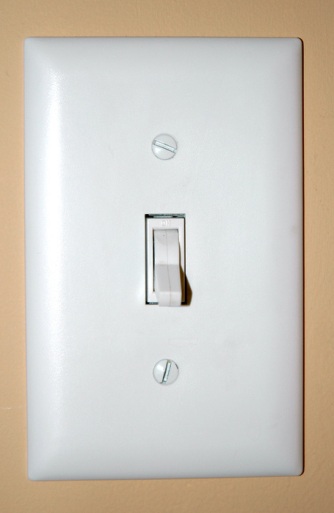 Good
Terrible
Bad
Think of what the housing market is going through as the same as any manufacturer that finds themselves with excess inventory…  
Prices are cut until the excessis sold.
Then prices rise.
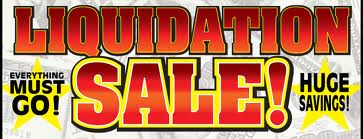 Price gains are largely in distressed properties.
Total Single Family Units Occupied by Renters2000-2011 Greater PhoenixSource: American Community Survey
Recession Periods
U.S. Homeownership Rate1994-2012*Source: Census Bureau
%
*Data through 2012 Q2
Percent of Homeownersby Market StatusSource: CoreLogic
Homeowners that could be in resale market:  	57.6%
  (Free & clear or LTV less than 80%)

Homeowners not in resale market:			42.4%
  (Little or no equity)
Also, 40% of Households are not credit worthy.
Source: CoreLogic
Until this gets resolved locally and nationally, the rate of population growth will be anemic.
This will limit the rate of growth in jobs.
As housing prices go up, more and more people will be able to sell their homes because they aren’t underwater.
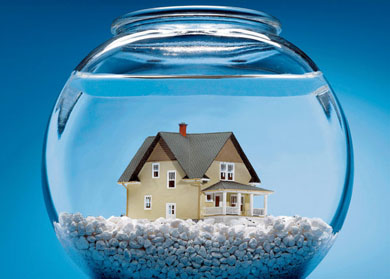 Household Formations
Lower during recessions (doubling up, living at home with mom & dad, etc)
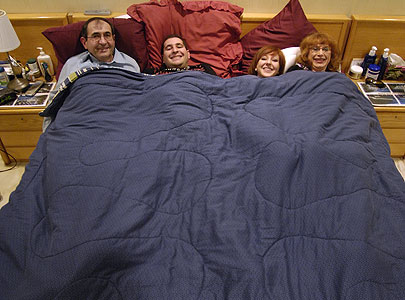 Percent of 25-34 Year Olds Living With Parents vs. Homeownership Rate, Under 35 Years Old U.S.:  1983 – 2011 Source: US Census Bureau
In a weak economy, population growth fails to translate into household growth, but when the economy begins to strengthen, there is pent-up demand for housing.
Source: Linneman Letter
As new housing and housing prices recover, the entire economy is helped.
There are still issues…

Population flows
Interest rates
So, we are on the right track.
But, we are recovering, we are not recovered.
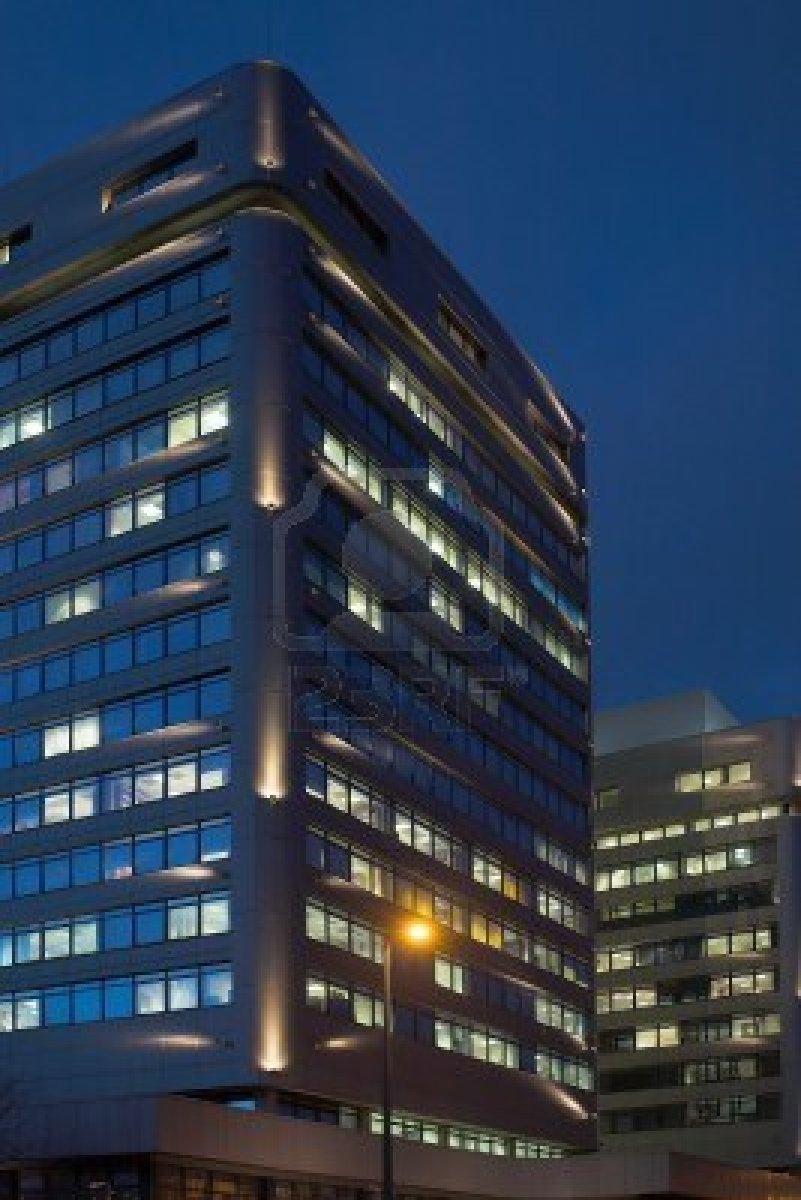 OFFICE

More lights on?
As of third quarter 2012, there are 300,975 square feet of office space under construction.
Source: CBRE
Under any reasonable employment growth scenario, we believe it will be 2016 before any significant office construction occurs (although some sub-markets will be sooner).
INDUSTRIAL
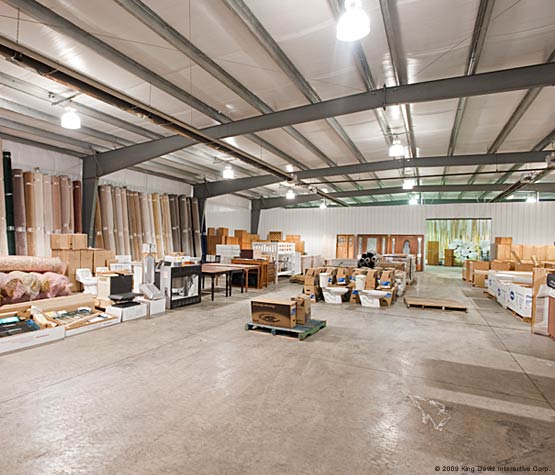 Slowly filling up?
As of third quarter 2012, there are 5.4 million square feet of industrial space under construction.
Source: CBRE
RETAIL
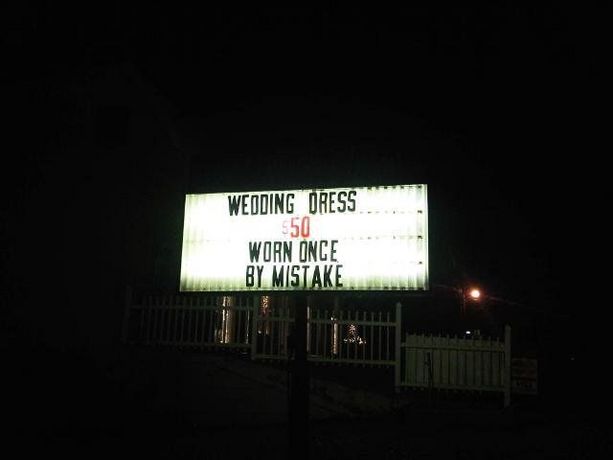 As of third quarter 2012, there are 0.9 million square feet of retail space under construction.
Source: CBRE
CONCLUSIONS:How will it all turn out?
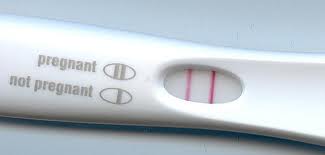 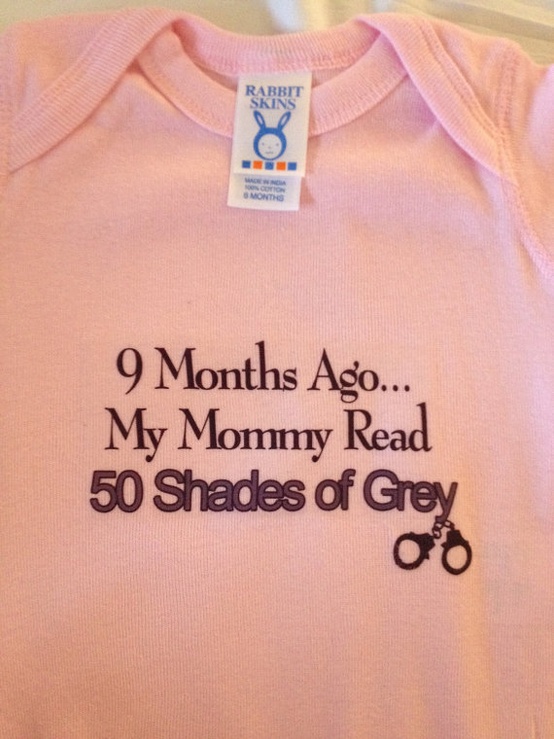 The Result….
The economy is improving in both absolute and relative terms.
Is the Glass Still Half Full?
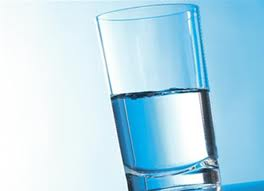 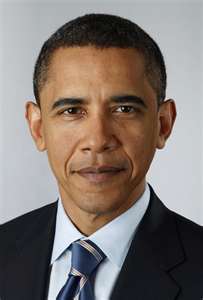 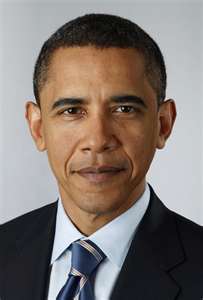 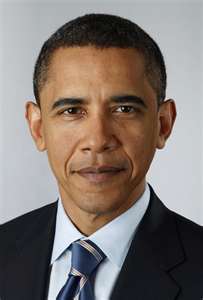 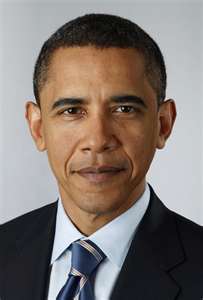 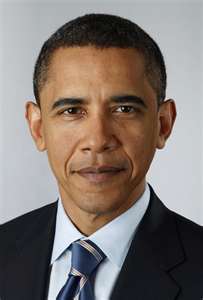 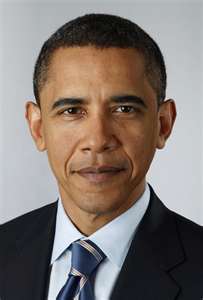 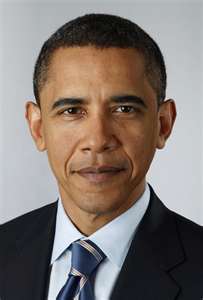 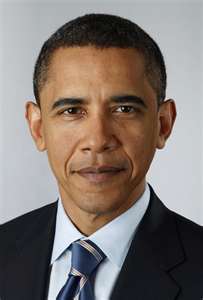 Growth is slow by historic standards because the U.S. economyis slow and incentives are perverse.
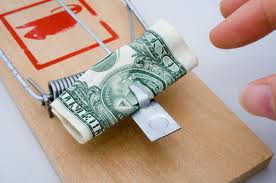 The economy should gain some momentum(unless the Federal government does something stupid)
Speaking of Stupid…
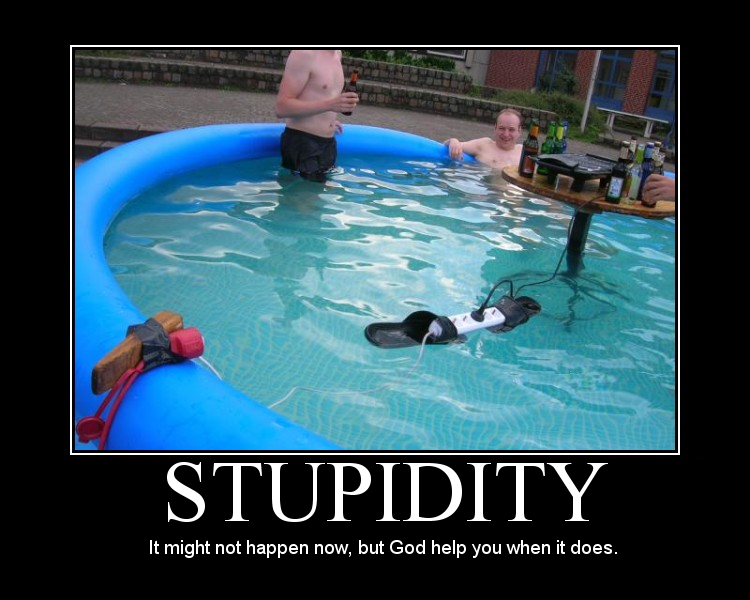 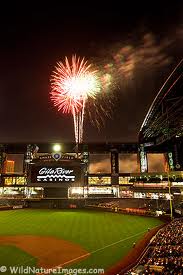 There is a BOOM for Arizona out there somewhere.
But not in 
2013.
ARIZONA– Slow but mildly accelerating recovery.

2013 will be better than 2012

2014 will be better than 2013
 2015 should be a good year.
ELLIOTT D. POLLACK 
	& Company
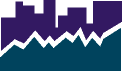 Economic and Fiscal Impact Analysis/Modeling
   Real Estate Market and Feasibility Studies
   Litigation Support
   Revenue Forecasting
   Keynote Speaking
   Public Finance and Policy Development
   Land Use Economics
   Economic Development
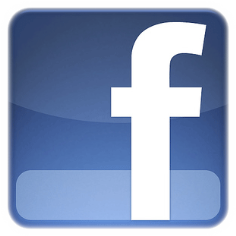 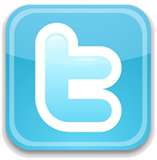 7505 East Sixth Avenue,  Suite 100  Scottsdale, Arizona   85251

480-423-9200 P / 480-423-5942 F / www.arizonaeconomy.com / info@edpco.com